A vida de Jesus 
dividida em 
8 períodos
7ª Aula
Nascimento e juventude
Duração + - 30 anos 
(Belém, Egito, Nazaré)
1.º Período
Preparação para o ministério
Duração ?????
Rio Jordão e deserto
2.º Período
3.º Período
Ministério inicial na Judeia
Duração + - 8 meses
(Judeia e Samaria)
4.º Período
Ministério na Galileia
Duração + - 2 anos
(Galileia)
Ministério posterior na Judeia
Duração + - 1 mês
(Pereia e Judeia)
5.º Período
Ministério na Pereia
Duração + - 4 meses
(Pereia e Judeia)
6.º Período
7.º Período
Última semana  
Duração + - 7 dias
(Judeia e Jerusalém)
crussificação e ressurreição
8.º Período
Aparecimento após ressurreição
Duração + - 40 dias
(Jerusalém e Galileia)
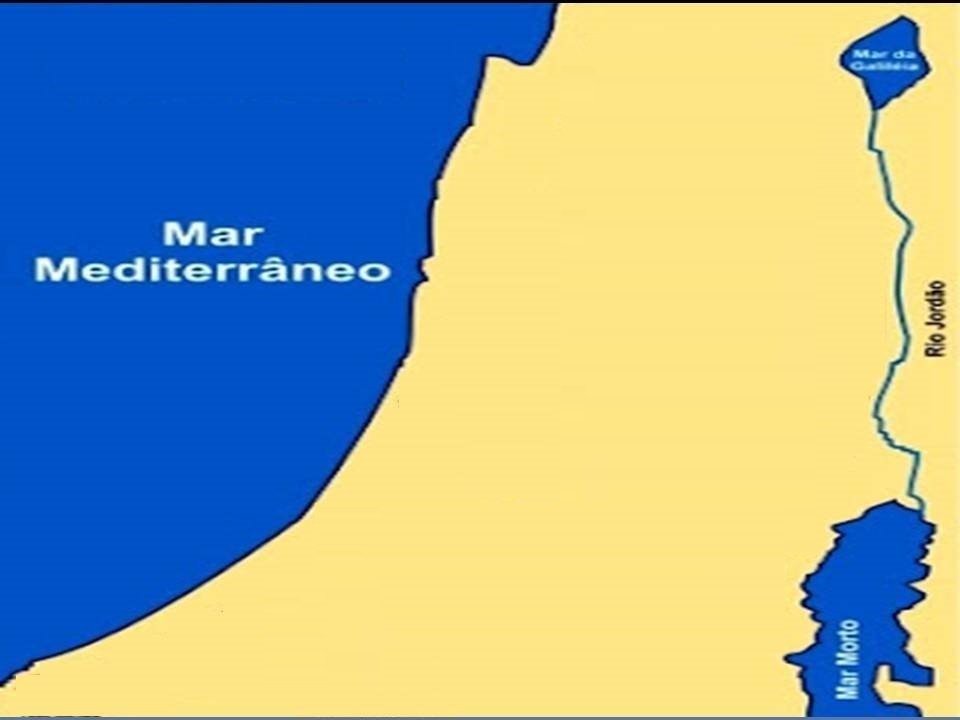 CAFARNAUM
CANÁ
GALILEIA
NAZARÉ
SAMARIA
SAMARIA
POÇO DE JACÓ X
JUDEIA
JERUSALÉM
BELÉM
Lucas 3.23 a
Ora, tinha Jesus cerca de trinta anos ao começar o seu ministério.
MARCOS
O
MATEUS
JOÃO
1.35 - 4.42
LUCAS
Os primeiros discípulos de Jesus
João 1.35-51
Ministério 
inicial 
na Judeia
A vida de Jesus
As bodas em Caná
A água feita vinho
João 2.1-12
Jesus purifica 
o templo
João 2.13-25
Jesus instrui Nicodemos
João 3.1-21
A mulher Samaritana
João 4.4-42